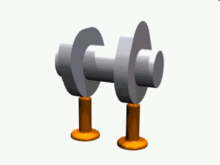 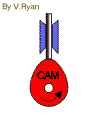 Module 5CAMS and ANALYSIS OF CAMS
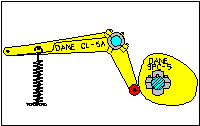 Pavana, Assistant Professor, SJEC, Mangaluru
1
Module 5
Cams: Types of cams, types of followers. displacement, velocity and acceleration curves for uniform velocity, Simple Harmonic Motion, Uniform Acceleration Retradation, Cycloidal motion. Cam profiles: disc cam with reciprocating / oscillating follower having knife-edge, roller and flat-face follower inline and offset.
Analysis of Cams: Analysis of arc cam with flat faced follower.								10 Hours
2
CAMS
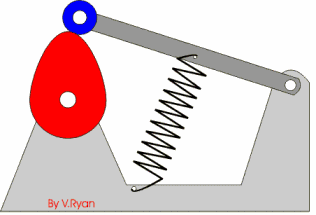 Cam - A mechanical device used to transmit motion to a follower by direct contact. 
 Cam – driver; Follower - driven 
In a cam - follower pair, the cam normally rotates while the follower may translate or oscillate.
3
CLASSIFICATION OF FOLLOWER
1) According to the surface in contact
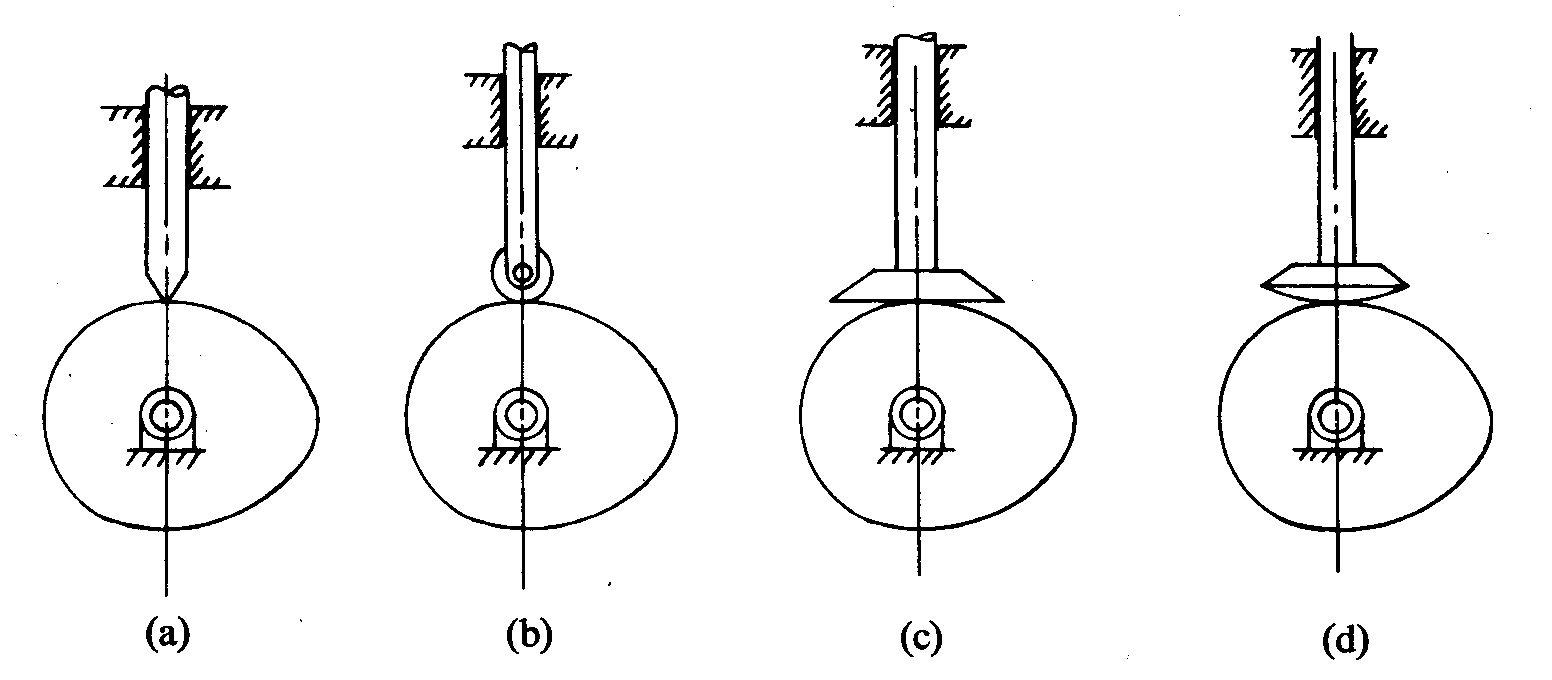 (a) Knife edge follower 
(b) Roller follower 
(c) Flat faced follower
(d) Spherical follower
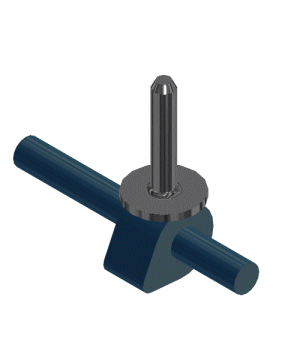 4
3). According to the position of the follower
a)	Radial (in line) follower
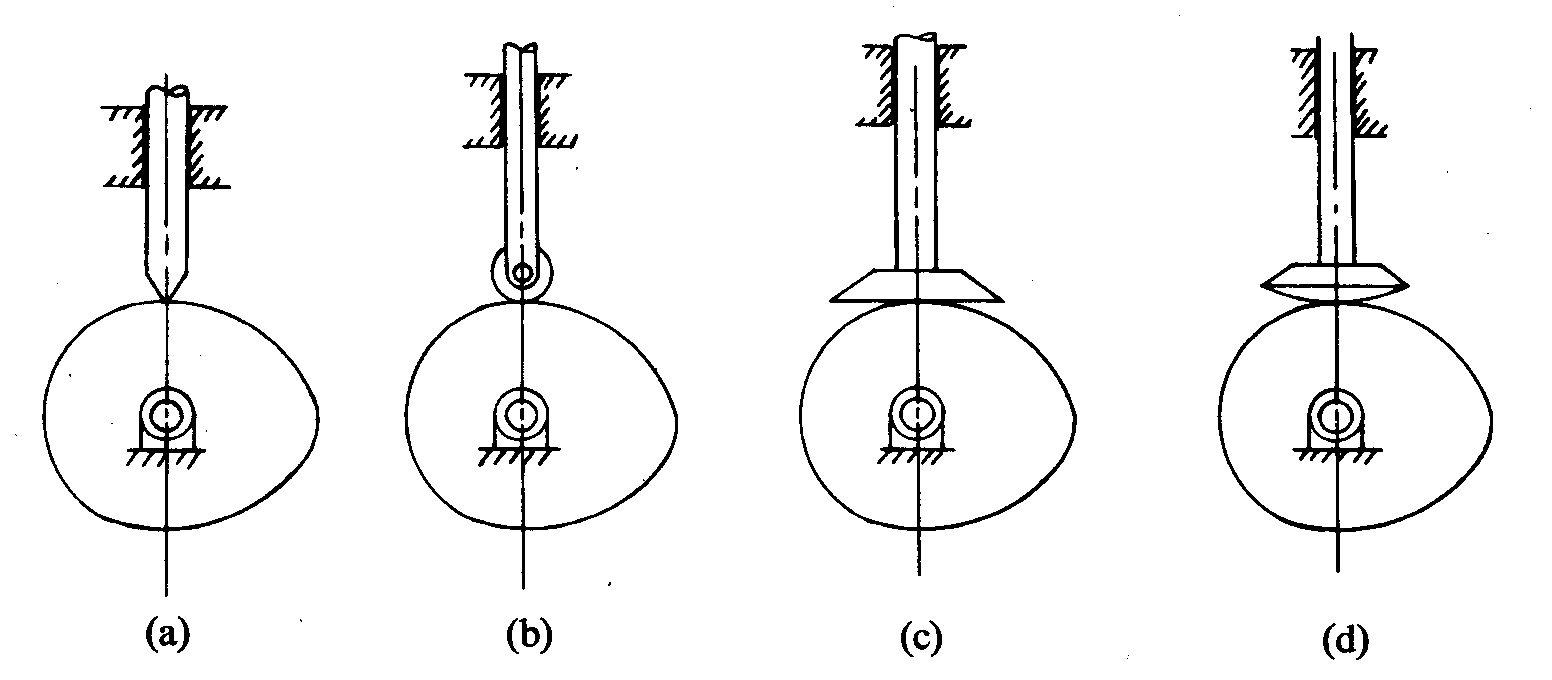 5
a)	Offset follower
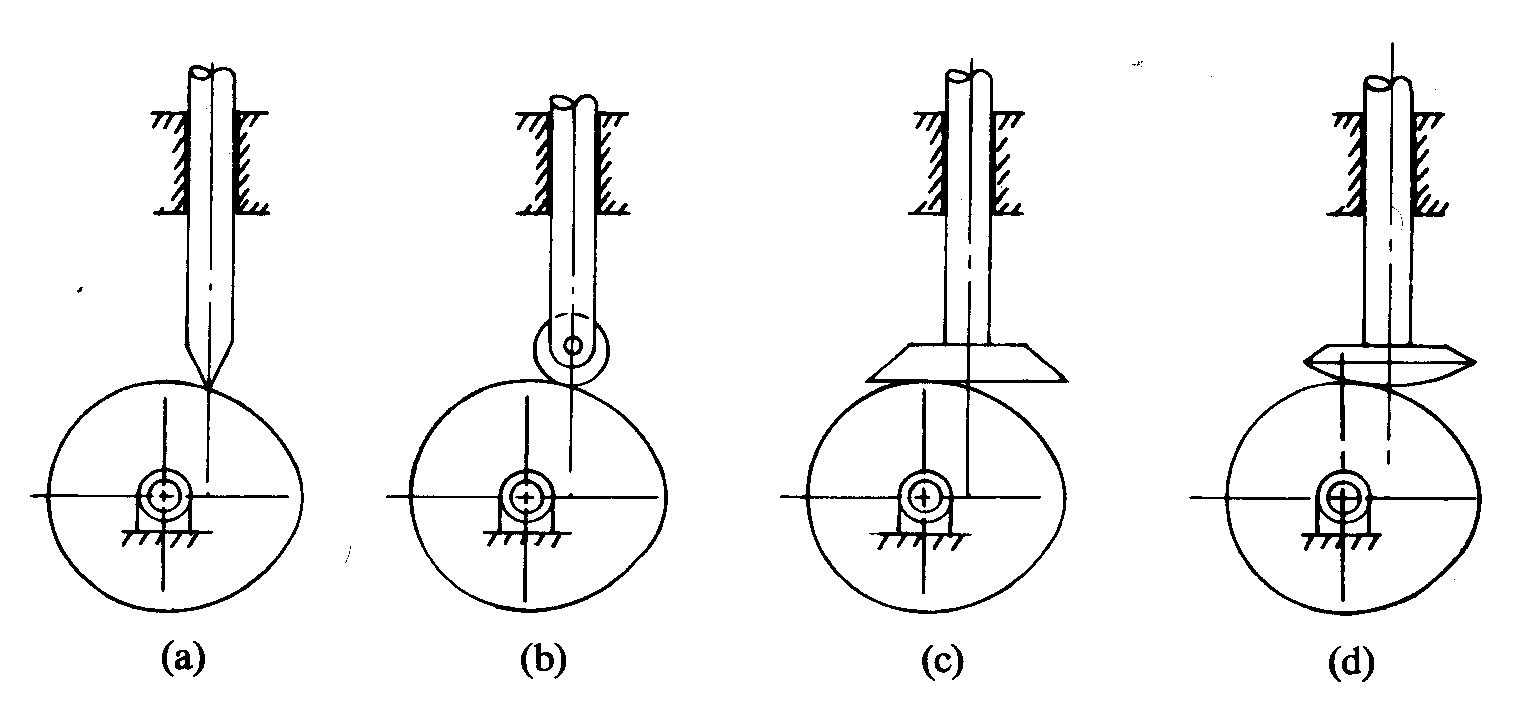 6
Motions
Rise- Cam causes follower to rise
Fall - Cam causes follower to fall
Dwell - No output motion for a specified period of input motion
7
CLASSIFICATION OF CAMS
1). ACCORDING TO THE TYPE OF FOLLOWER MOTION
A). DWELL-RISE-DWELL CAM (D-R-D)
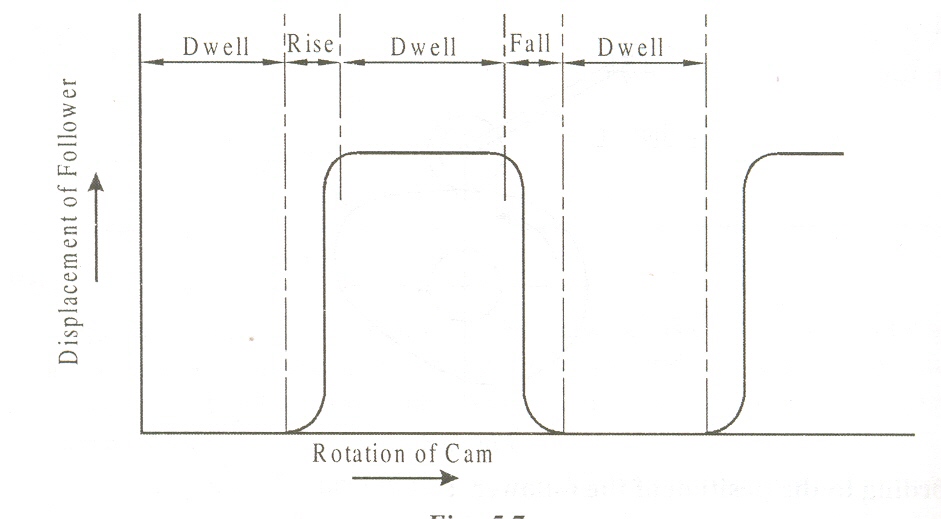 8
B). DWELL-RISE-RETURN-DWELL CAM (D-R-R-D)
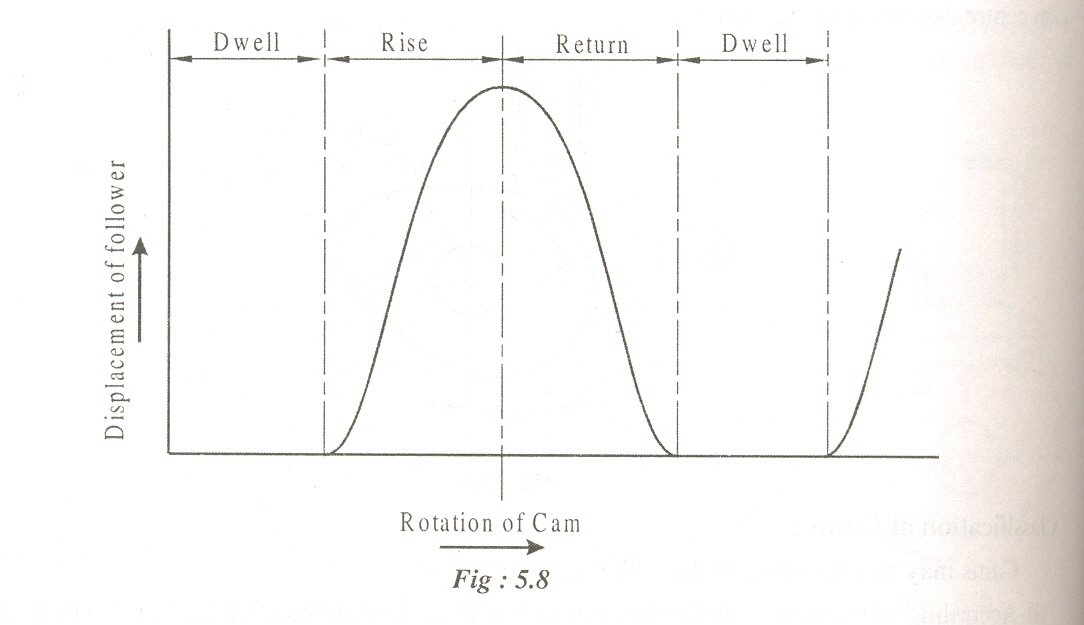 9
C). RISE-RETURN-RISE CAM (R-R-R)
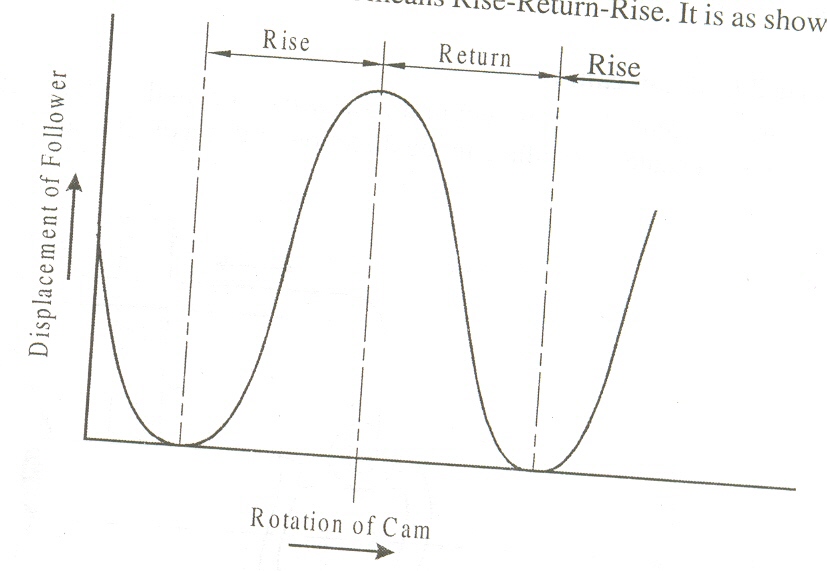 10
2). ACCORDING TO THE TYPE OF FOLLOWER MOTION
A). WEDGE OR FLAT CAM
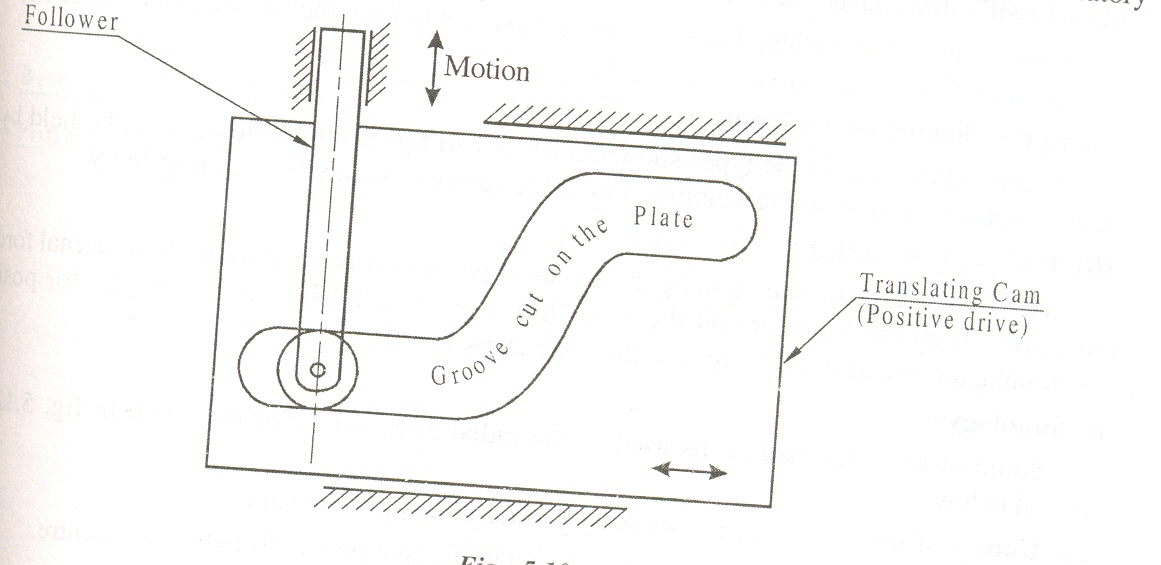 11
B). RADIAL OR DISC CAM
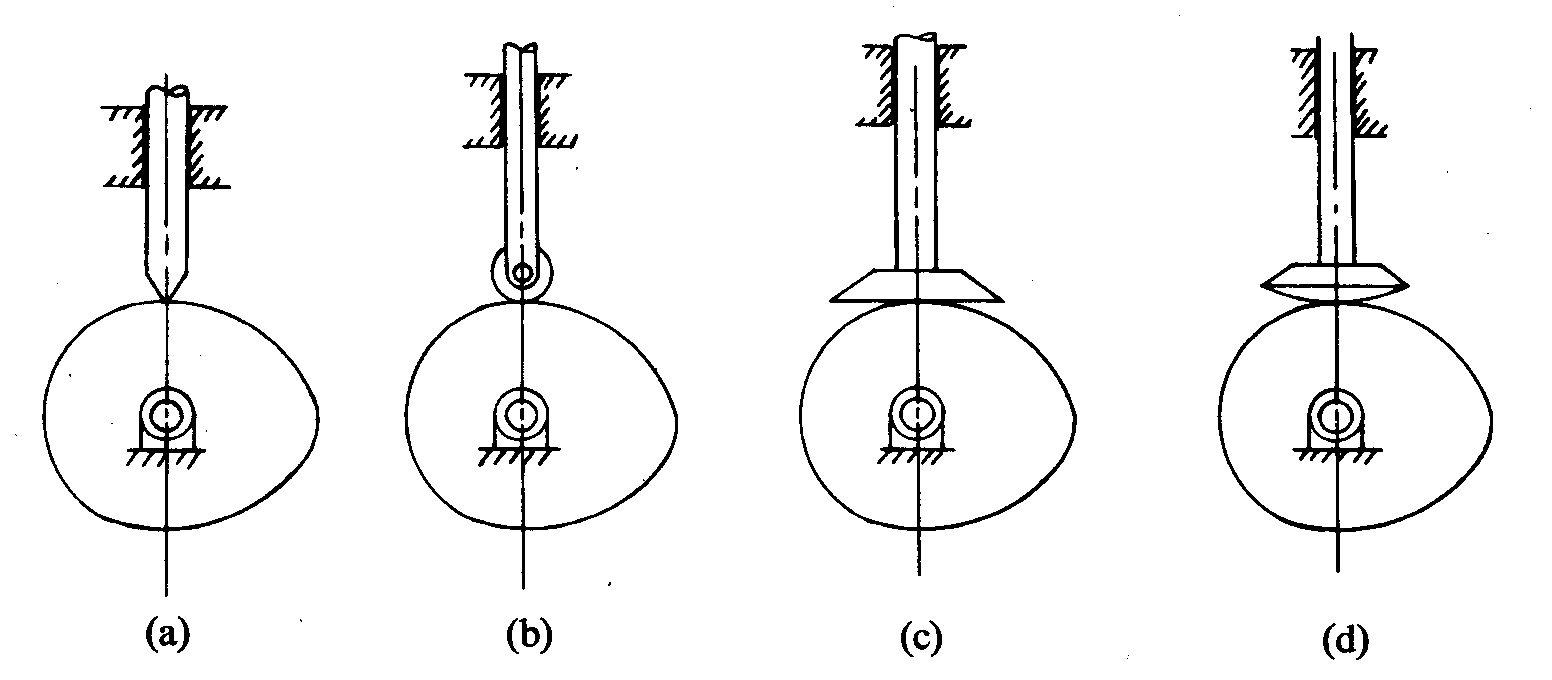 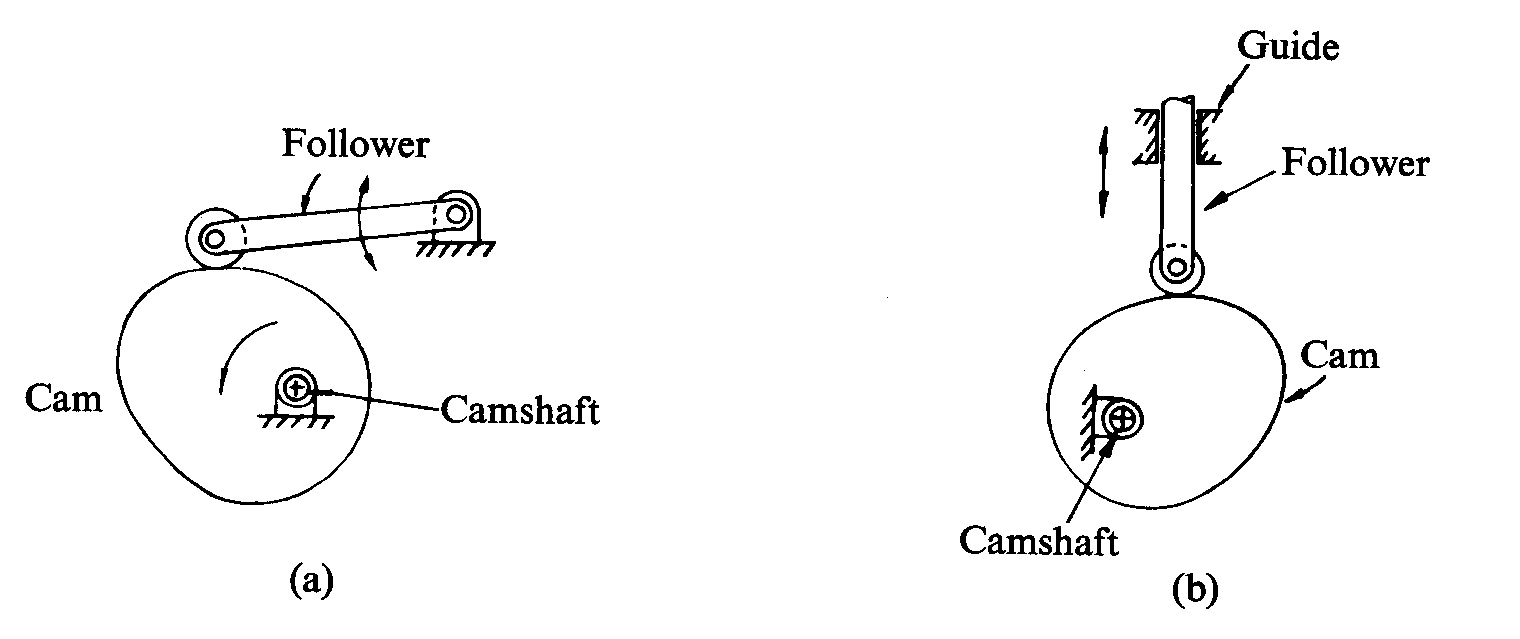 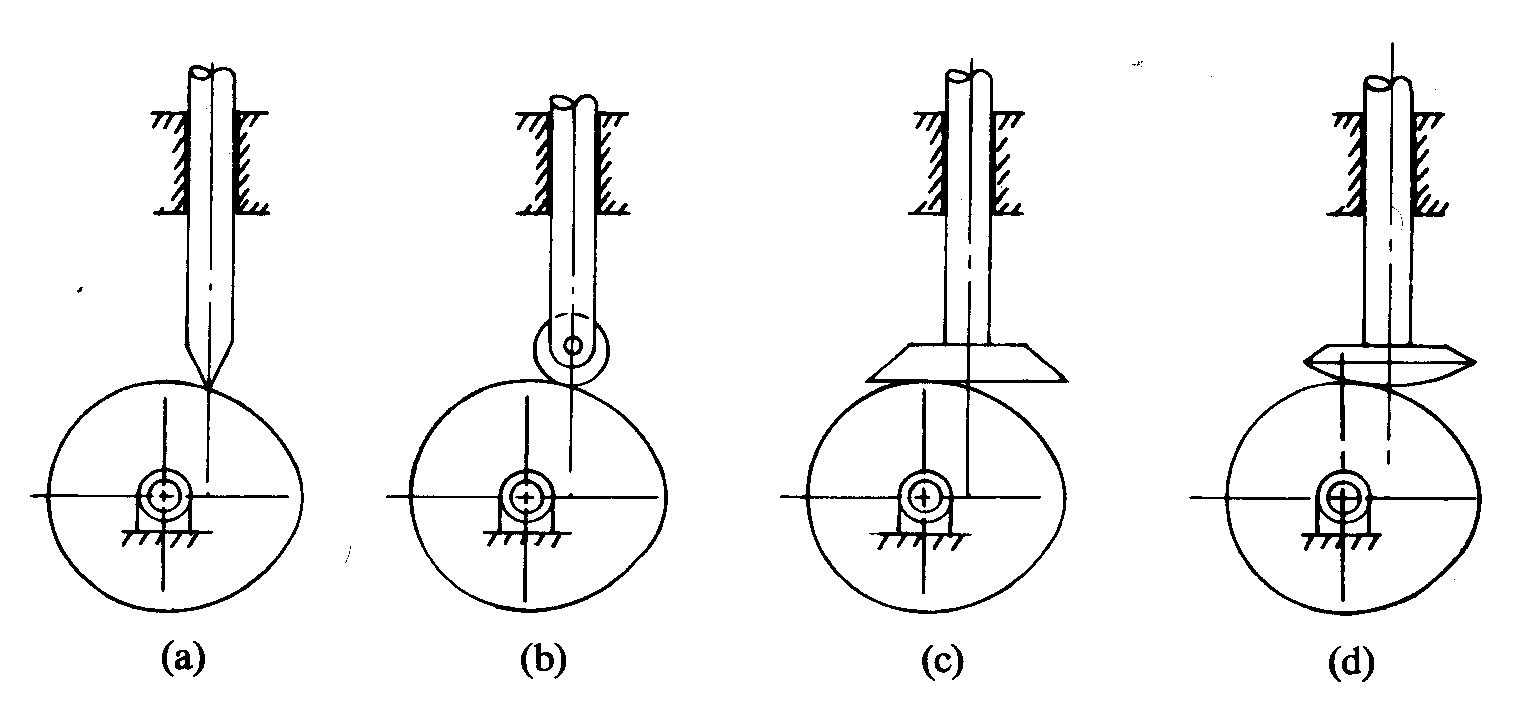 12
A). CYLINDRICAL OR DRUM CAM
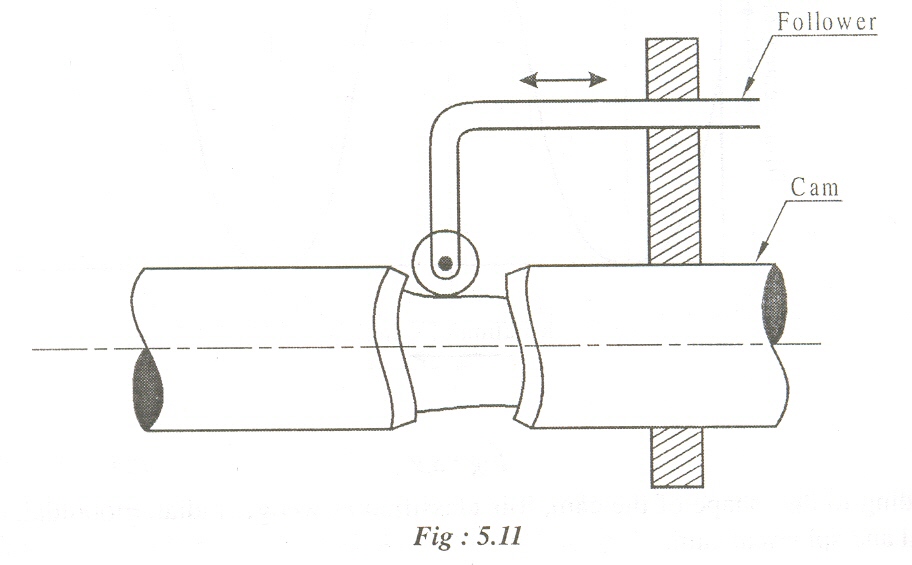 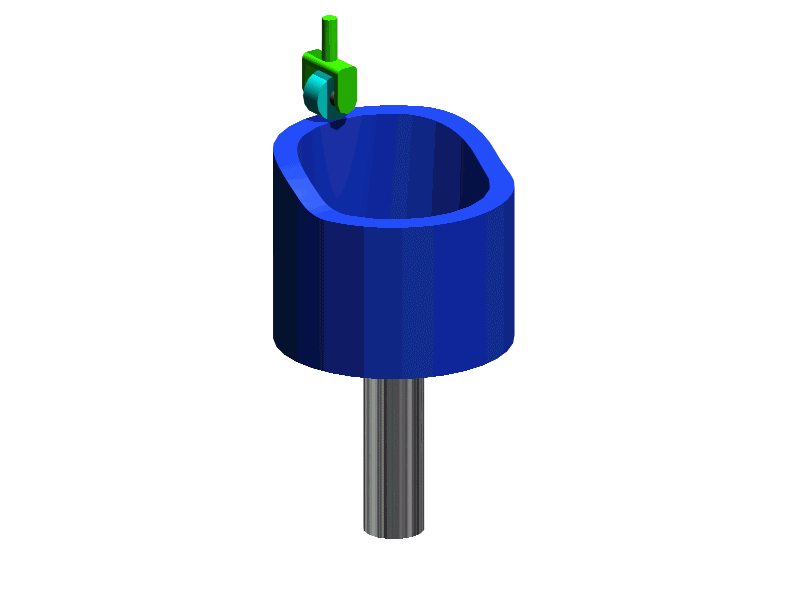 Pavana, Assistant Professor, SJEC, Mangaluru
13
3). Classification based on constraint
A). Spring loaded or pre loaded
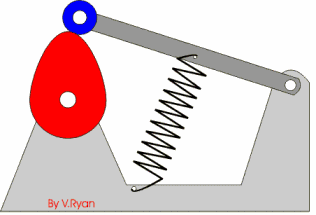 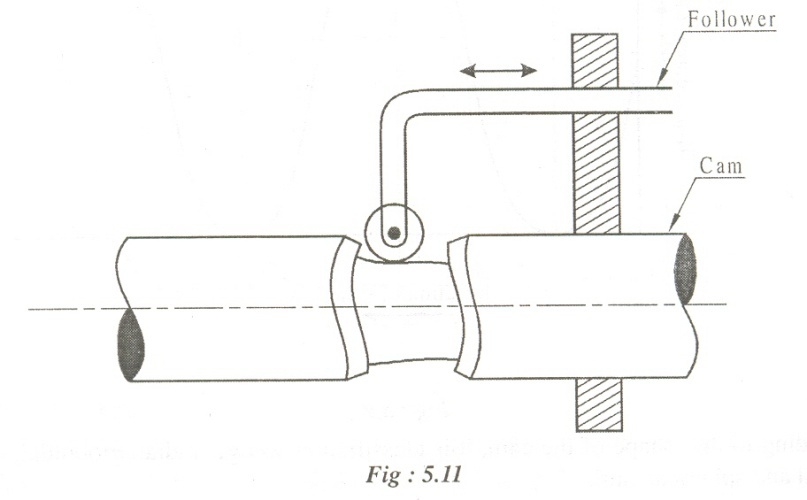 B). Positive constraints
14
TERMINOLOGY
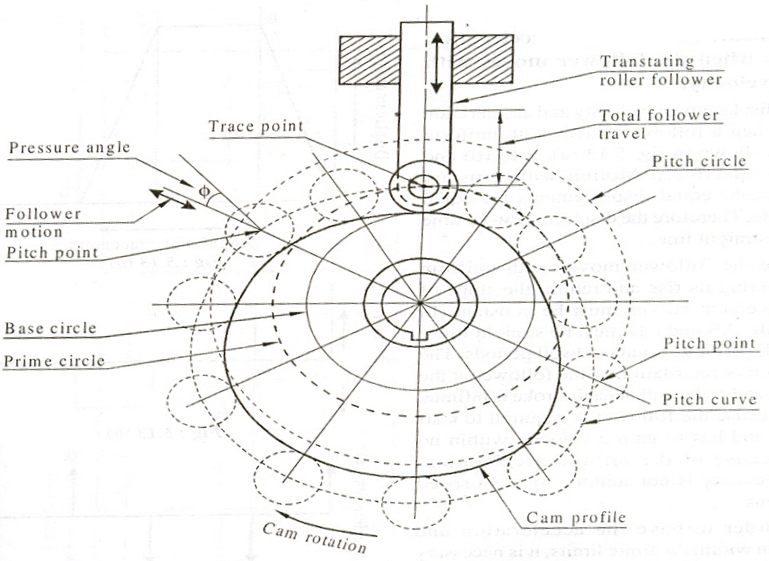 15
Types of follower motion
Follower motion with,
Uniform velocity
Modified uniform velocity
Uniform acceleration and deceleration
Simple harmonic motion
Cycloidal motion
16
Important Formulae:
17